Возможные пути получения профессии
Prezentacii.com
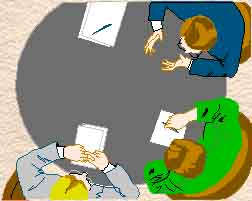 Проблема
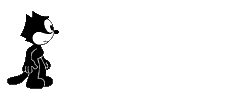 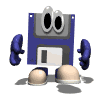 Куда пойти учиться?
Задачи:
собрать и проанализировать информацию о возможных путях получения профессии и об условиях поступления;
познакомиться с учебными заведениями.
Этапы:
1. Выяснить пути получения профессии.
2. Собрать информацию об учебных заведениях.
3. Выявить условия поступления.
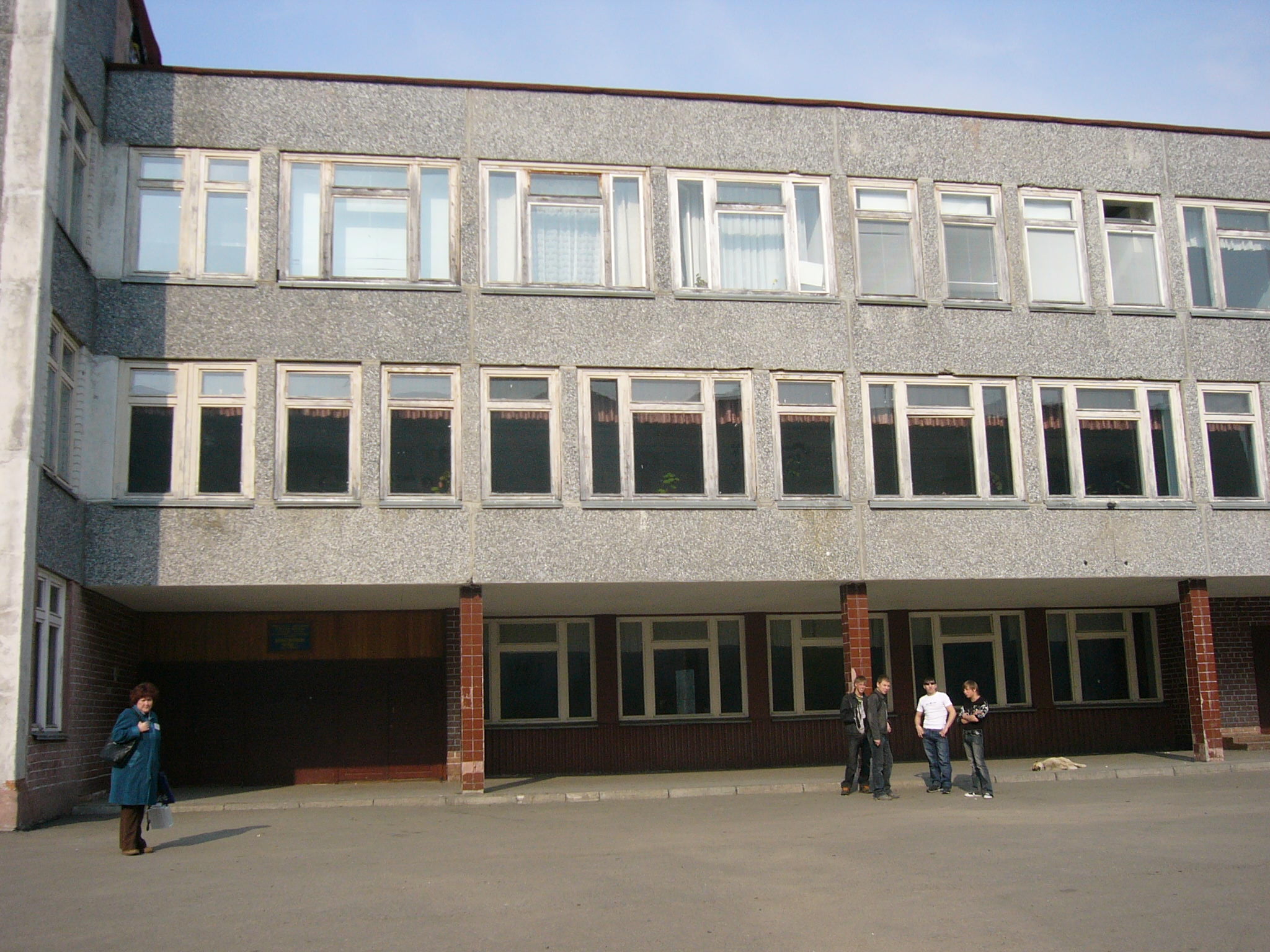 Начальное профессиональное образование - готовят специалистов рабочих профессий в профессиональных училищах и профессиональных лицеях.
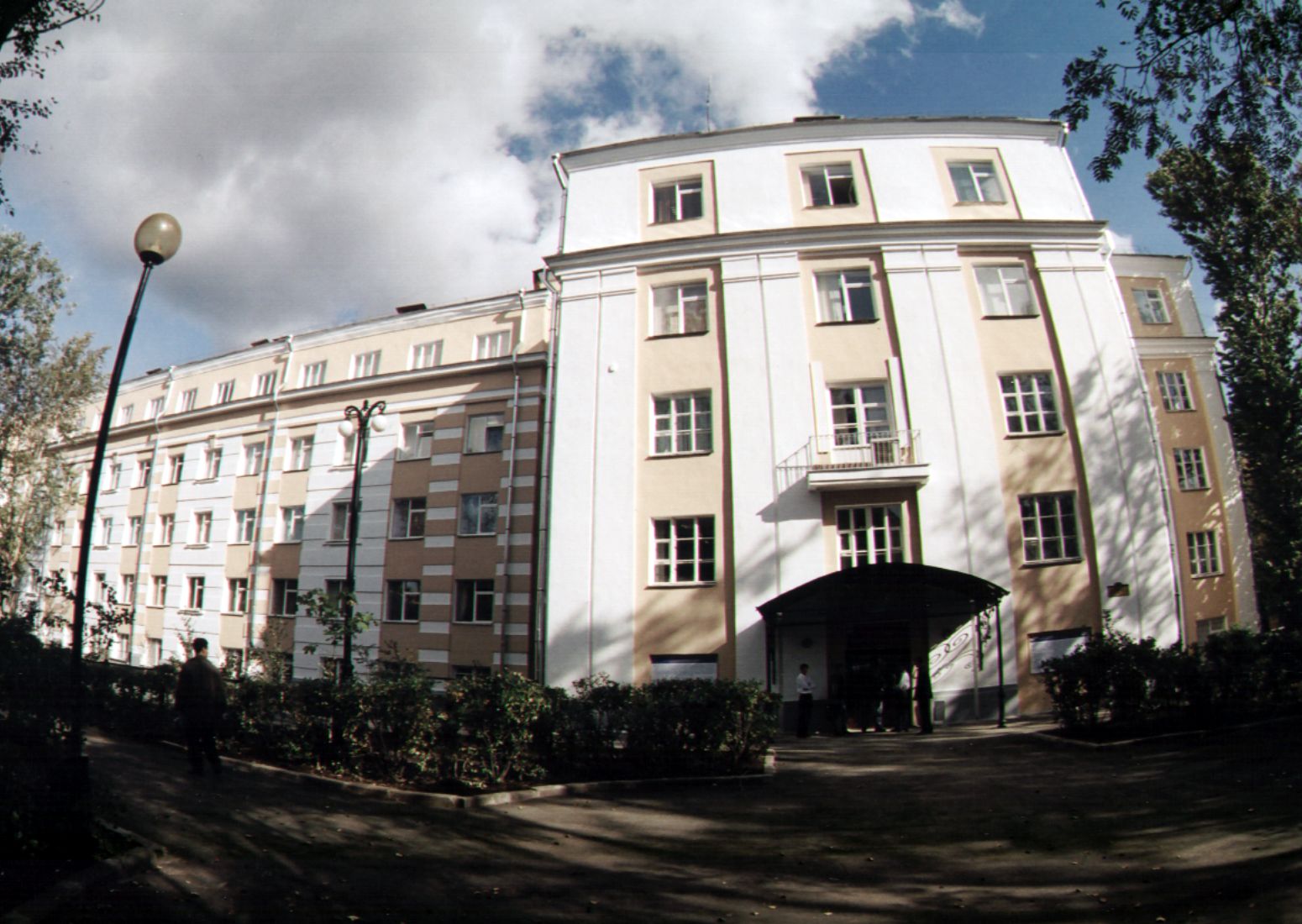 Среднее профессиональное образование- готовят специалистов для выполнения более сложной работы, обучают в техникумах, колледжах
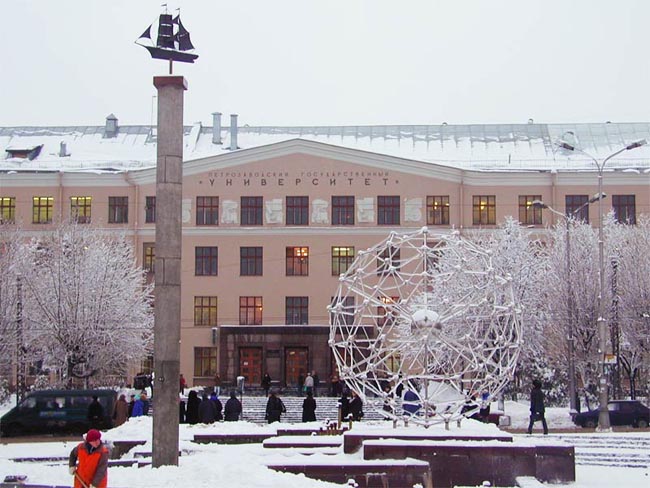 Высшее профессиональное образование- готовят специалистов с высшим образованием в ВУЗах – институтах, университетах, академиях, консерваториях
Условия приёма
На базе 9-11 классов
На бесплатной основе
По итогам собеседований
Конкурс аттестатов
На базе 9-11 классов
В бюджетные группы, на коммерческой основе, по целевому приёму
По итогам экзаменов

На базе 11 классов, профессиональных училищ, лицеев
В бюджетные на коммерческой основе, по целевому приёму
По итогам экзаменов
Начальное профессиональное образование


    Среднее профессиональное образование


    Высшее профессиональное образование
Советы будущим абитуриентам
Выберите несколько учебных заведений с интересующей вас профессией.
По возможности посетите эти учреждения(лучше это сделать заранее, например в «Дни открытых дверей», которые образовательные учреждения проводят весной).
Задайте все интересующие вас вопросы членам приёмной комиссии. Уточните, как осуществляется приём, бесплатное ли обучение, выясните о конкурсах и проходных баллах прошлых лет, узнайте, насколько реально трудоустроиться после учёбы.
Поговорите с вашими знакомыми, которые ,может быть, учатся  в этих учебных заведениях. Оцените свои шансы на поступление и продумайте запасной вариант: это может быть другая специальность данного учреждения или подобная специальность в другом ВУЗе, техникуме или училище и т.п.
Типы подготовительных курсов
Долгосрочные («+»-длительный срок обучения, равномерность нагрузок, проводятся тренинги)
Краткосрочные (интенсивные) курсы.
Выбирая курсы, 
поинтересуйтесь:
сколько лет они существуют;
-учитывается ли пожелание
слушателей относительно времени
занятий;
- проводится ли промежуточный
контроль знаний;
- сколько человек в группе;
- есть ли бесплатные методические
пособия и материалы;
Полезные ссылки
http://www.proforientator.ru/
   На сайте можно посмотреть советы для начинающих по выбору профессии, что влияет на выбор професии, какие допускаются ошибки при выборе профессии. Кроме этого, есть словарь и описания профессий, рейтинги профессий: популярные специальности, самые доходные профессии, лучшие вузы Москвы и России. Кроме информации для учащихся есть интересные статьи для их родителей.
    http://profguide.ru/
    Гид по профессиям. На сайте есть тесты по профориентации, консультации психолога, рекумендуемая литература для детей и их родителей, информация об Едином Государственном Экзамене.  
    http://www.mmpi.ru/proftest/proforientacia_test.htm
    Это сайт различных методик тестирования на профориентацию: тест Сонди, тест М. Люшера, методика Йовайши и т.д. На сайте только описание методик, комплекты для тестирования можно заказать здесь же.
     http://psimaster.ru/prof
     Ваш личный психолог в Интернете. На сайте представлена коллекция видеороликов. Стратегия выбора профессии - видеоролики посвящены профориентации школьников, осмысленности выбора ими будущей профессии, ориентирам, по которым этот выбор совершается. Профориентация видеообсуждение - Как стоит выбирать профессию? На что стоит обратить внимание в первую очередь? Как начать получать удовольствие от того, чем занимаешься? В передаче "Делу время" представлен взгляд соционики на профориентацию.
     http://www.edu.ru/abitur/act.15/index.php
     На сайте представлена информация о том, что такое профориентация, популярные интернет-ресурсы по профориентации, много информации для абитуриентов: учебные заведения, условия приема и т.д.
     http://www.anombt.ru/proforientaciya/
     Правильный выбор - профориентационные констультации. Шаги самоопределения. Рекомендации подросткам, выбирающим профессию.
Памятка для поступления в учебное заведение
1.   Выбрать профессию.

2.   Сопоставить личностные качества, с  
        профессионально важными  
           качествами  для
              выбранной профессии.

3.   Определить приоритеты в учебных 
  предметах.
4.  Выяснить, в каких учебных заведениях 
          можно получить выбранную  
              специальность.

5. Собрать информацию об условиях
   поступления в учебные заведения.

6.  Начать заниматься на подготовительных 
     курсах или с репетиторами.
Уже сегодня  
           начинайте делать 
                     свою  
профессиональную карьеру!